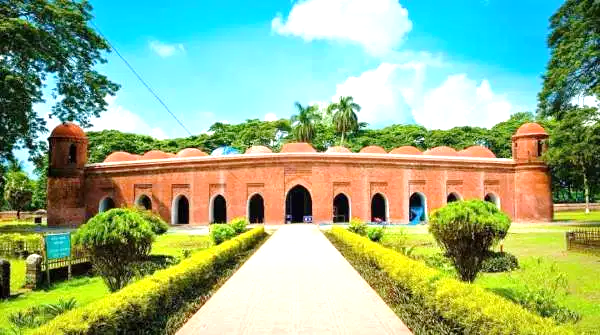 Good Morning
Introducing:
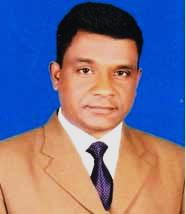 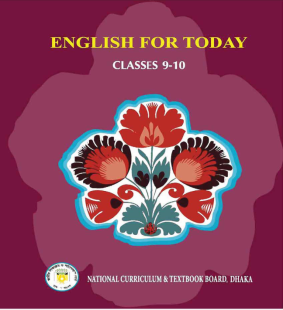 Mohammad Azharul Islam
Assistant Teacher (English)
Hugra Habib Kader High School
Tangail Sadar, Tangail
Class:   Nine-Ten
Subject: English for today
 Unit: 8               Lesson: 01
Time:   50 Minutes
What is the picture about?
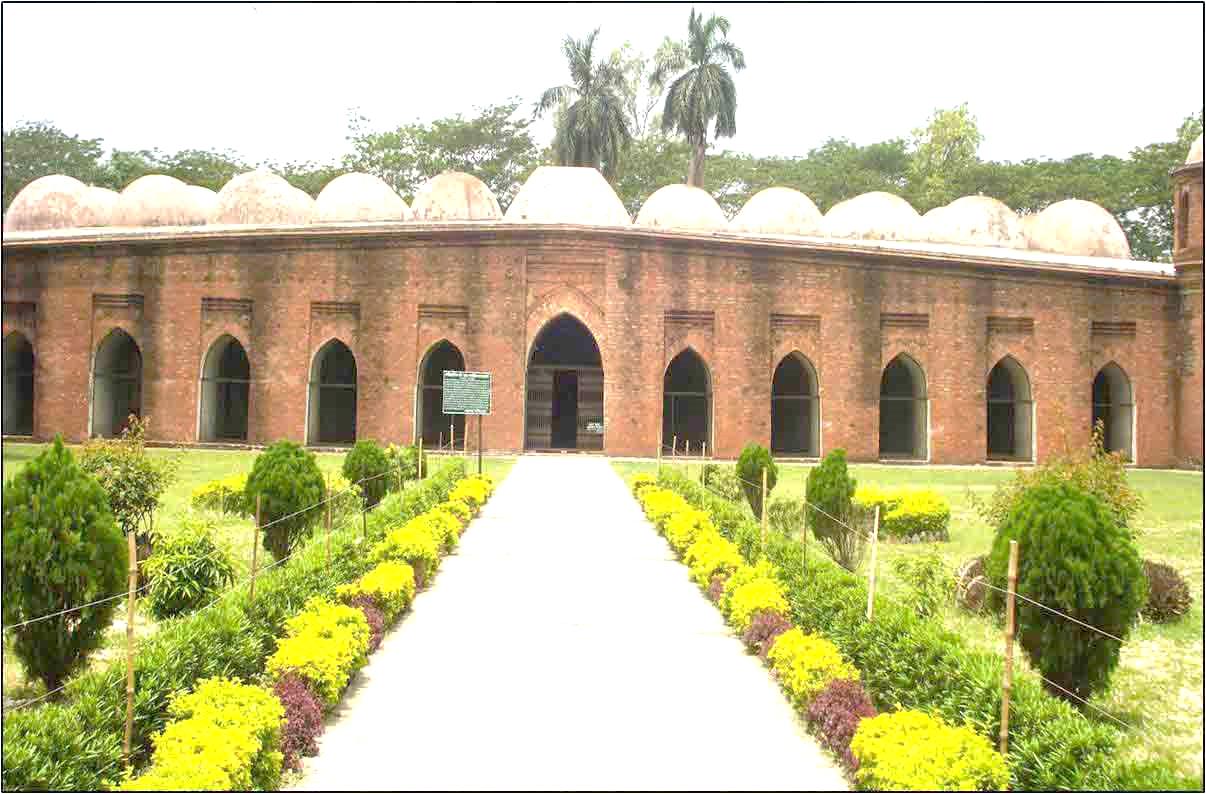 The Shat Gambuj Mosque in Bagerhat.
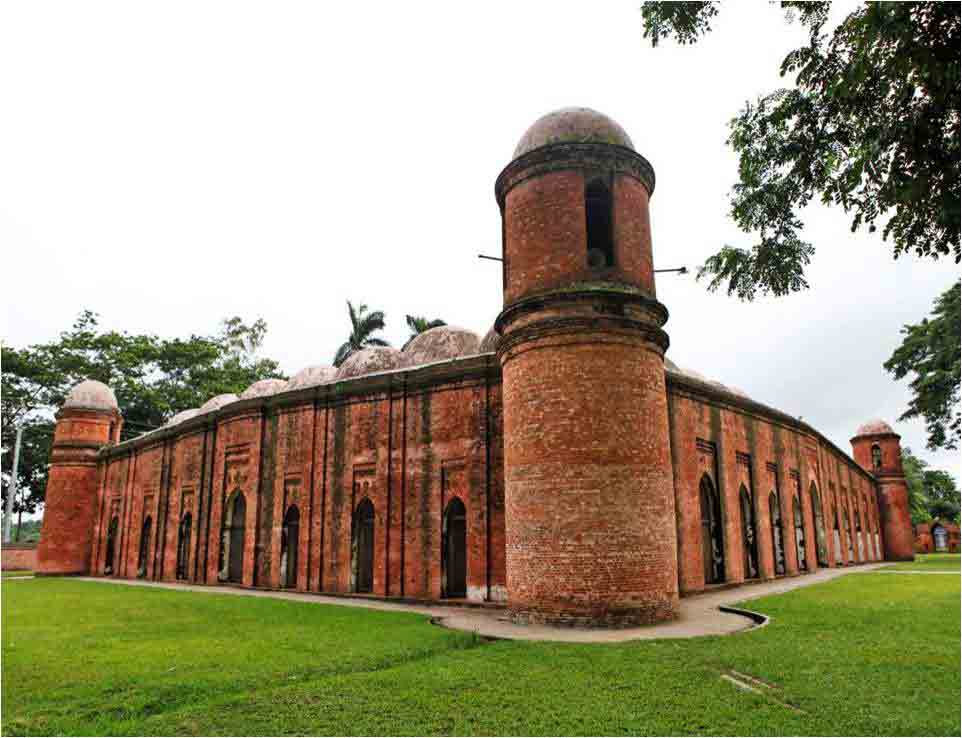 Seven arch doors in the north
Seven arch doors in the south
What is the picture about?
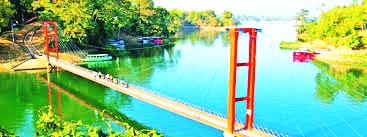 A network of bridge and reservoirs
Lesson declaration:
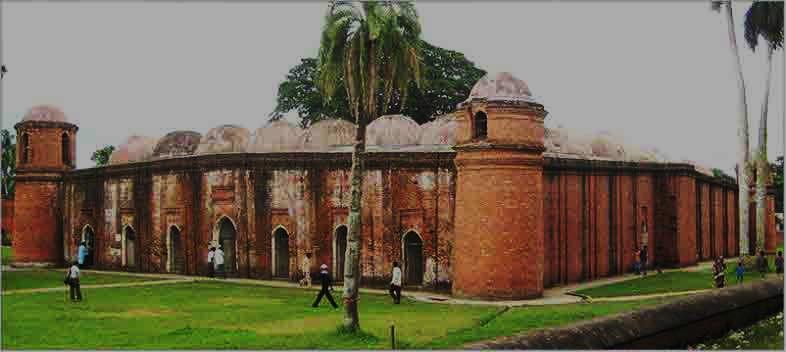 The Shat Gambuj Mosque
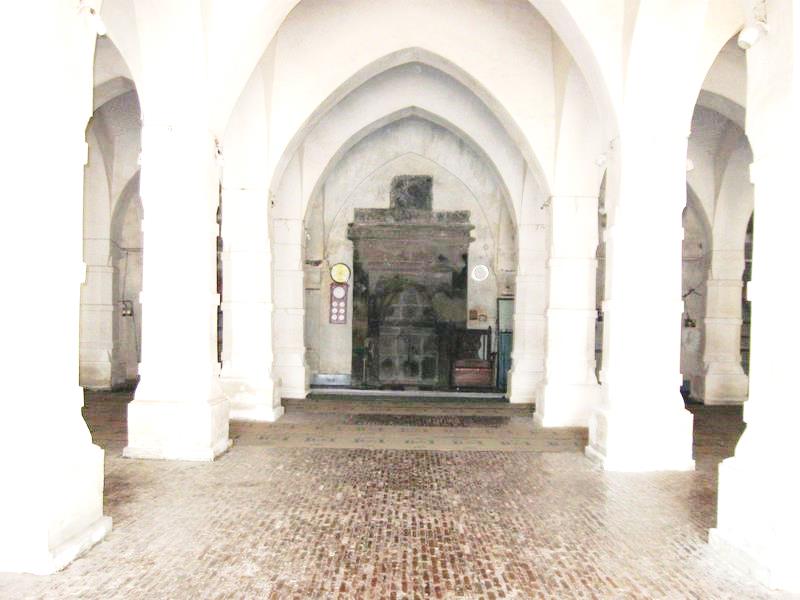 Inside of the Shat Gambuj Mosque
Look at the picture
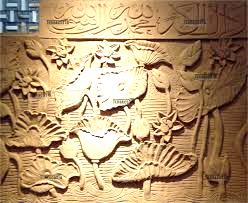 Terracotta flowers and folic
Learning out comes
After finishing the lesson learners will be able to-
1.   Answer the questions.
2.   Write a paragraph.   
3.  Choose the best answer from the alternative 
Write a letter about a historical place.
Look at the picture
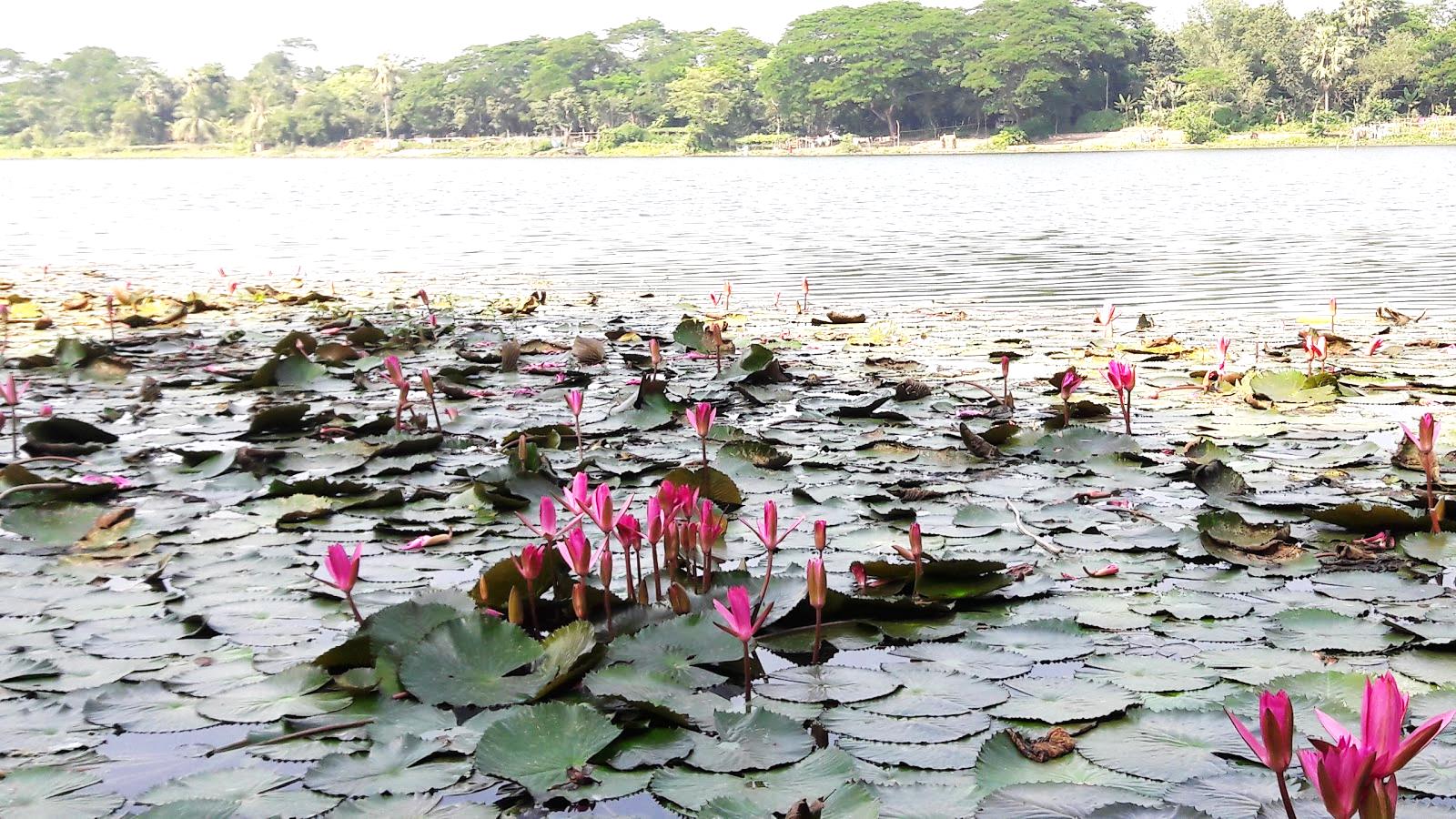 Ghora Dighee the Shat Gambuj Mosque
Look at the picture
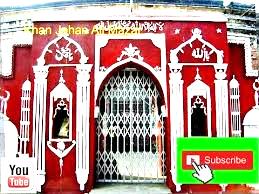 The tomb of Khan Jahan Ali
77 low height domes
Smaller domes in 4 corners
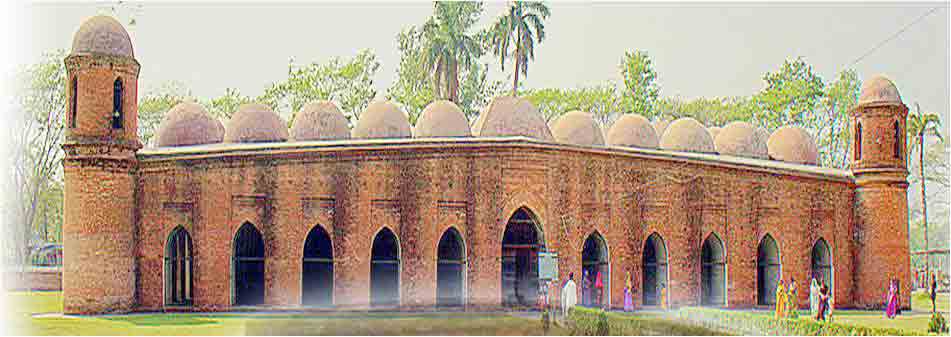 1
3
1o
8
9
4
5
6
7
11
2
11 Arched doorways on east
[Speaker Notes: In the eastern side of the mosque 11 arched doors are shown.]
Look at the picture
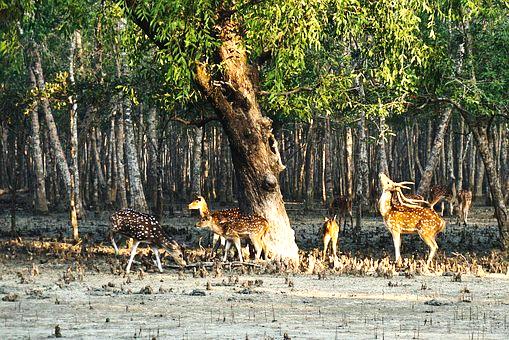 The Mangrove forest of Sundarban.
Individual Work:
What do you mean by ‘Heritage’?
When did the Shat Gambuj mosque become a World Heritage Site?
Who founded the Shat Gambuj Mosque?
What did Khan Jahan do to make Bagerhat city hospitable?
Answers:
(1) ‘Heritage’ is what we inherit from the past, live with in the present and pass on to our future generations.
(2) The Shat Gambuj Mosque became the World Heritage Site in 1985.
(3) The religious person and Turkey General Khan Jahan Ali. 
(4) Khan Jahan built a network of roads, bridges, public buildings and reservoirs to make the city hospitable.
Peer work
Write a letter to your non- Bangladeshi friend abut a historical place.
Evaluation
Choose the best answer from the alternatives:
 The number of domes of the mosque are ---- (i) 66  (ii) 77  (iii) 87  (iv)  none

(b)  The founder of the Shatgambuj mosque is--.  
     (i)  Khan Jahan Ali (ii)  sultan Mahmood (iii) sher Khan  (iv) Isha Khan

(c) The mosque was built in--- century (i) 12 (ii) 13 (iii) 14 (iv)  15

(d) The thickness of the arch is --- feet  (i) 6    (ii) 7 (iii) 8 (iv)  9

(e )  The Mosque is situated near 
      (i) Cox’s Bazar (ii)  Rangamati (iii) Bandarban (iv) Sundarban
Home work
Write a paragraph about the  on 
The Shat Gambuj Mosque.
Thank 
you all